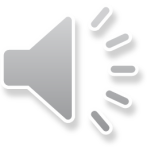 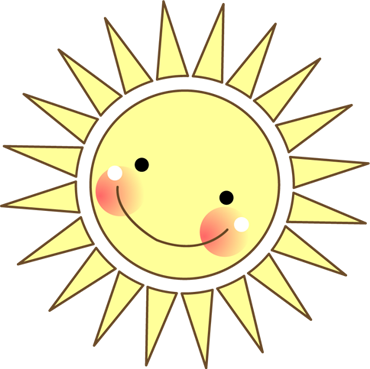 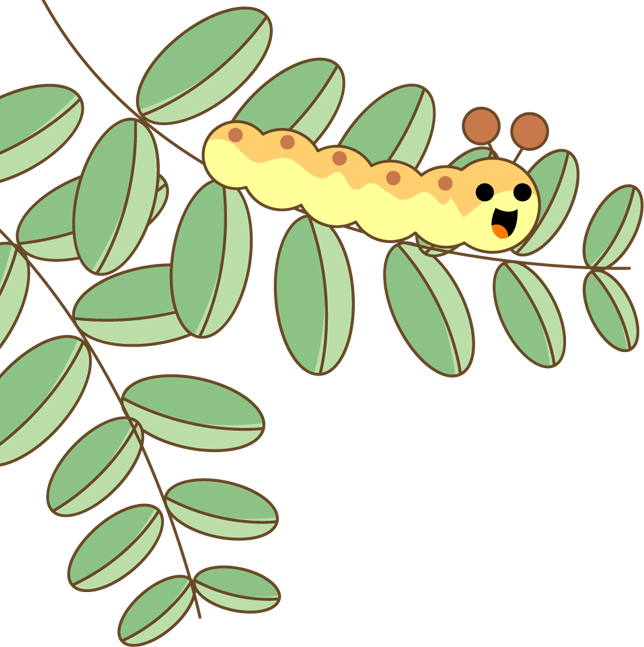 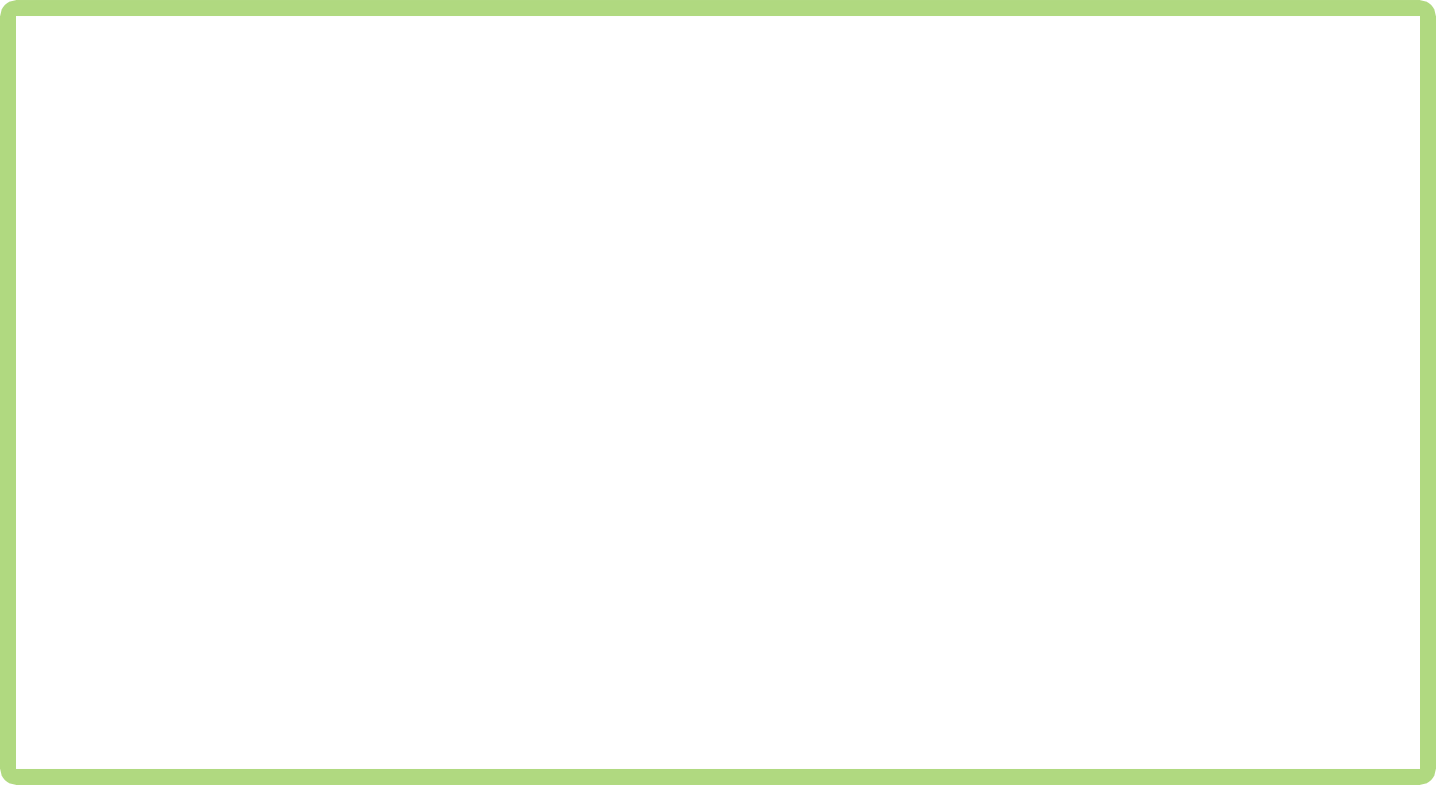 Chủ đề 5 : LÀM QUEN VỚI HÌNH PHẰNG
Bài 25: ĐIỂM, ĐOẠN THẲNG, ĐƯỜNG THẲNG,
ĐƯỜNG CONG, BA ĐIỂM THẲNG HÀNG
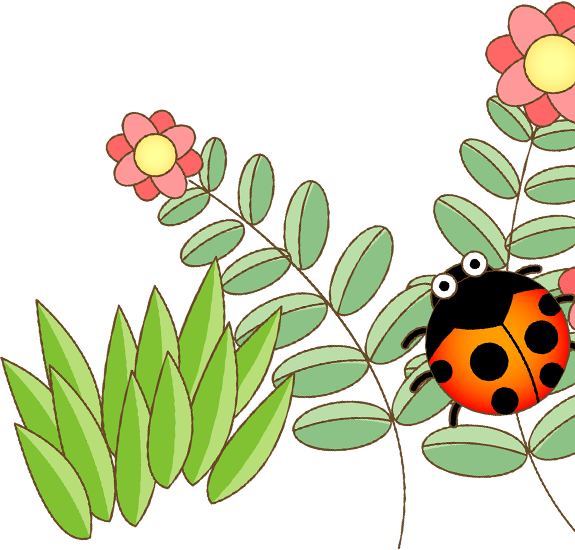 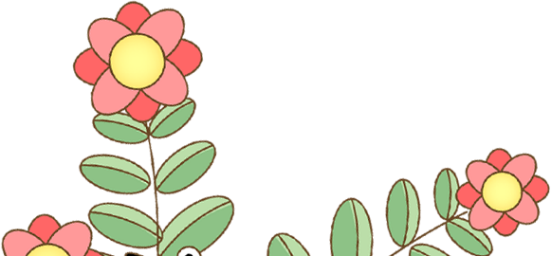 TIẾT 1
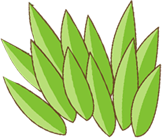 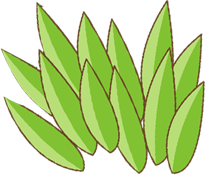 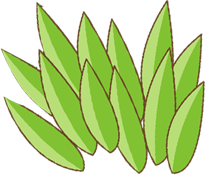 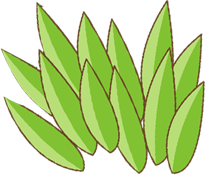 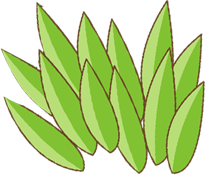 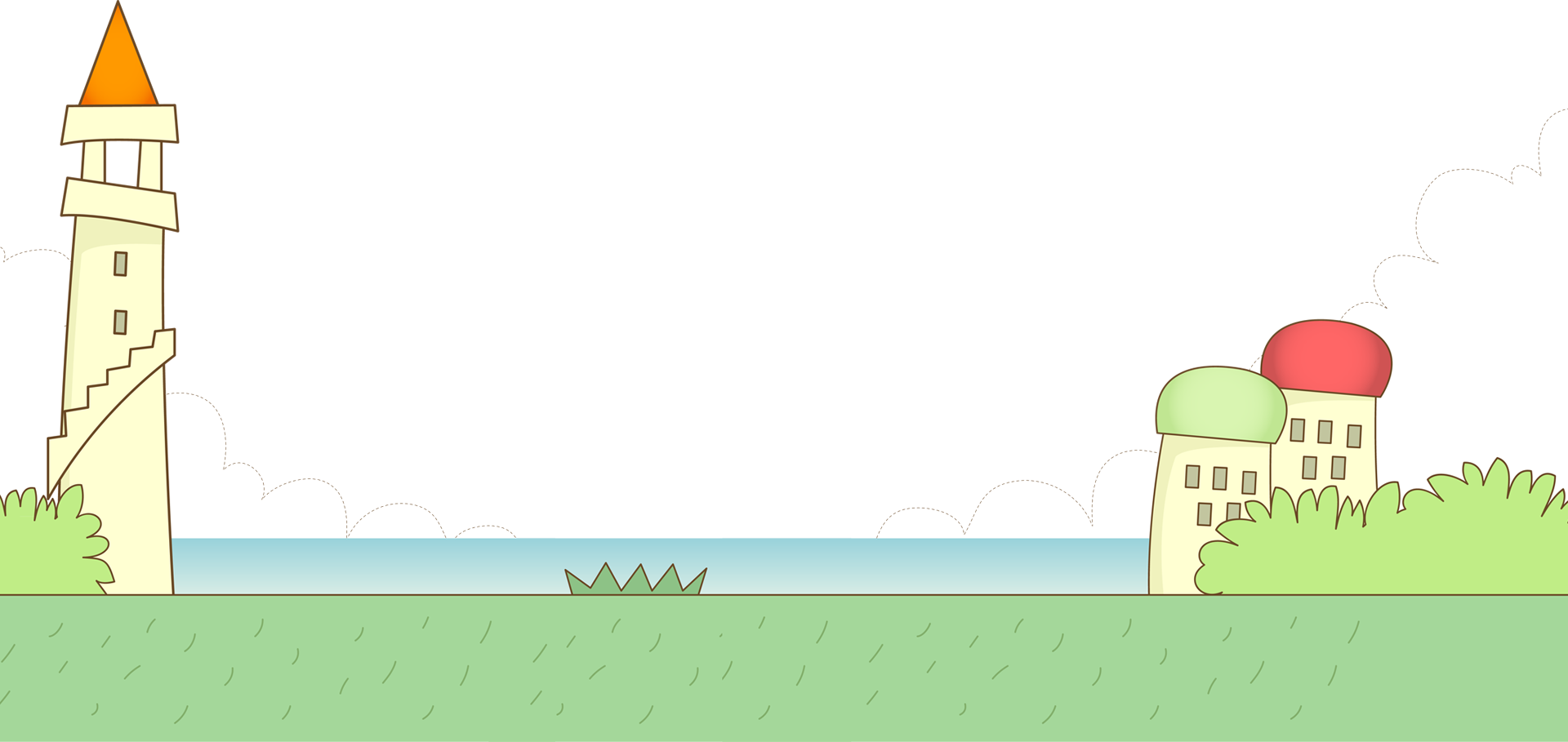 Bản quyền : FB Đặng Nhật Linh- https://www.facebook.com/nhat.linh.3557440
YÊU CẦU CẦN ĐẠT:
- Nhận biết được điểm, đoạn thẳng thông qua hình ảnh trực quan.
- Biết đọc tên điểm, đoạn thẳng cho trước.
- Biết nhận dạng điểm, đoạn thẳng trong thực tế.
- Biết đo độ dài đoạn thẳng cho trước.
- Phát triển các phẩm chất: chăm chỉ, trách nhiệm 
- Rèn phẩm chất chăm chỉ, trách nhiệm.
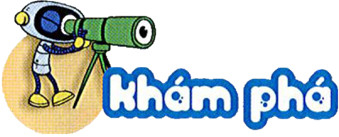 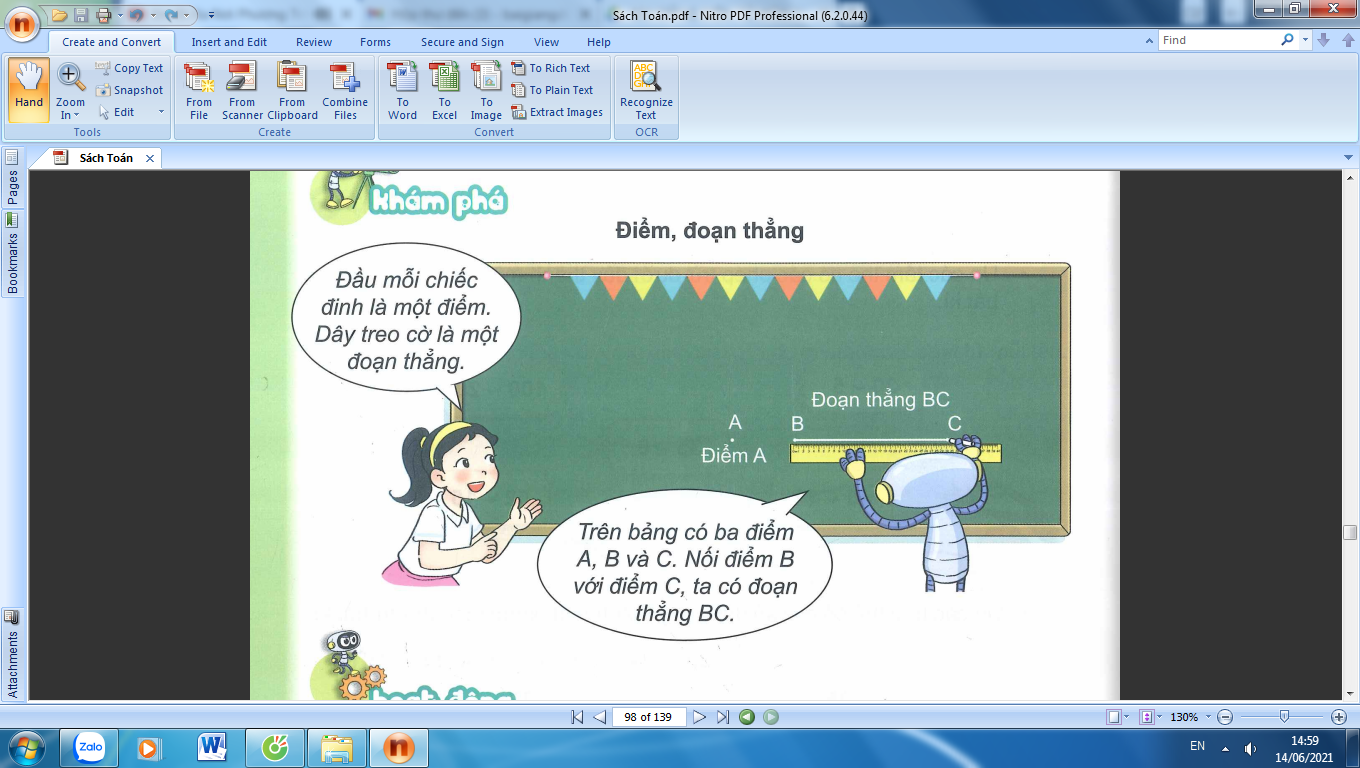 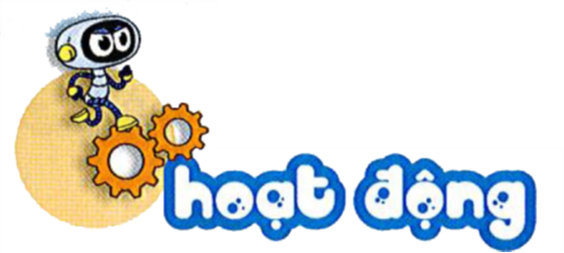 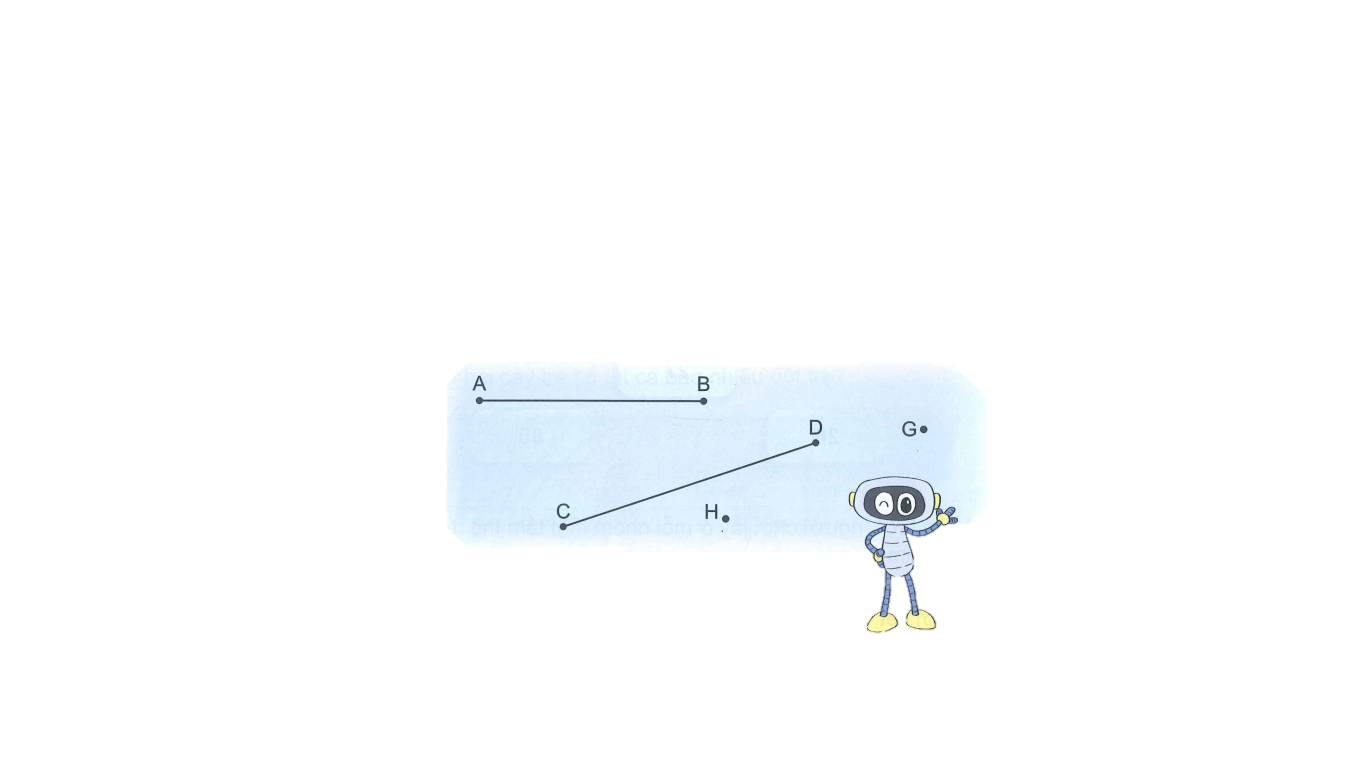 1
A, B, C, D, H, G.
1. Kể tên các điểm có trong hình vẽ:
2. Kể tên các đoạn thẳng trong hình vẽ: 
đoạn thẳng AB, đoạn thẳng CD
2
Kể tên các đoạn thẳng có trong hình vẽ.
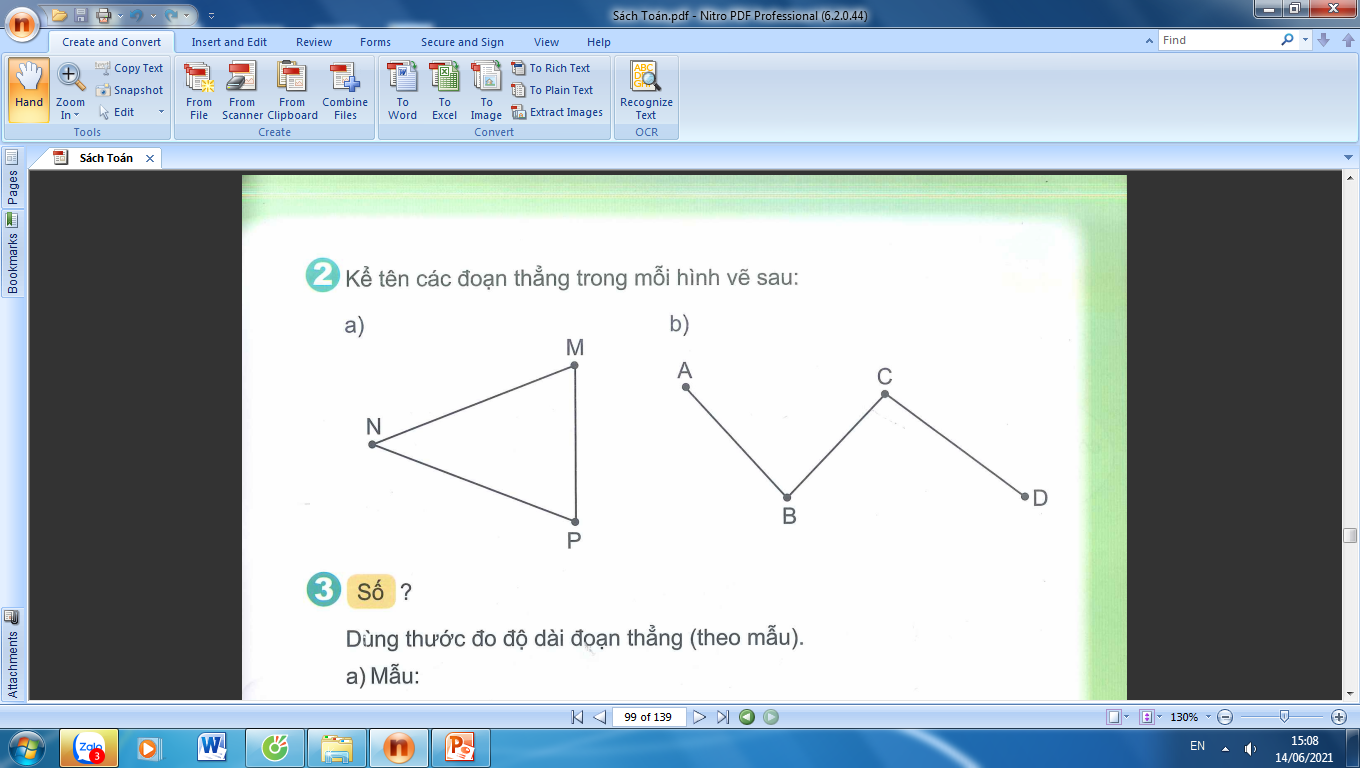 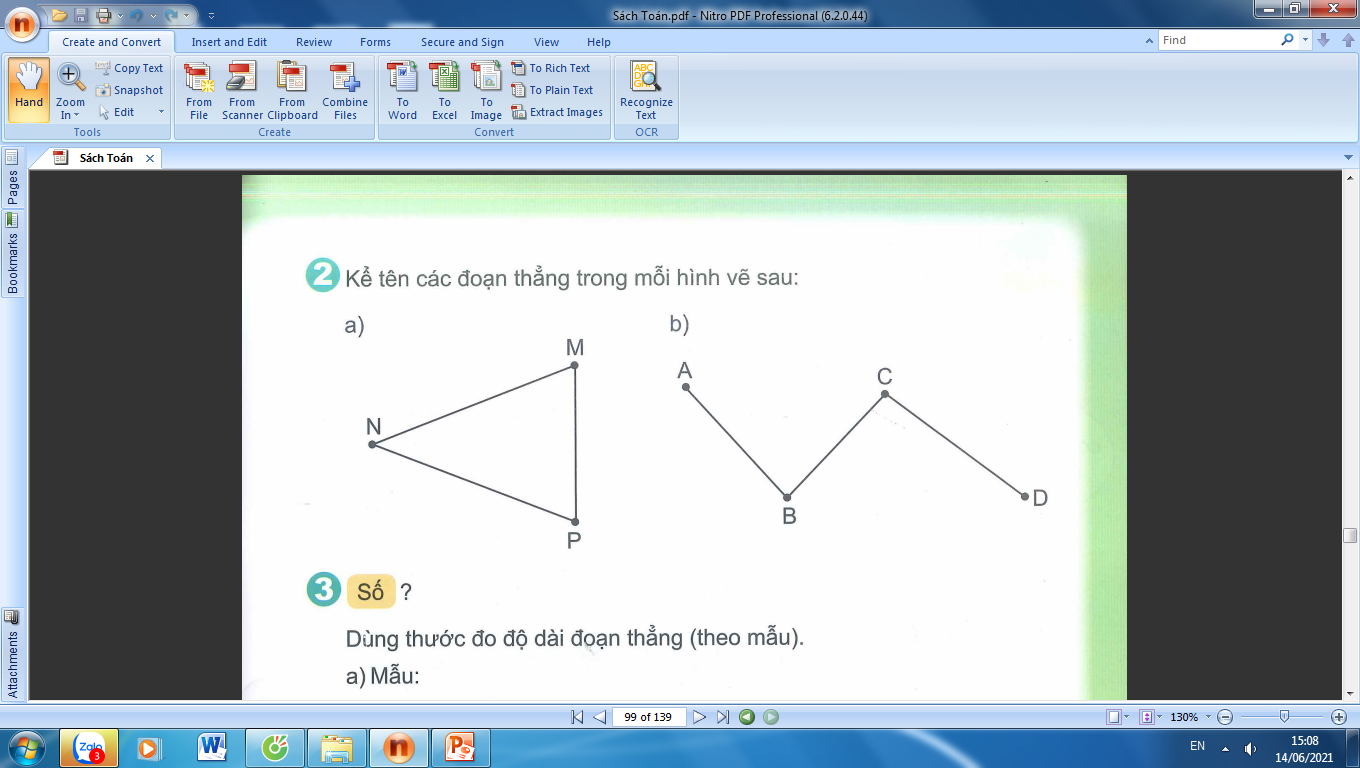 Hình a: 
Đoạn thẳng MN 
Đoạn thẳng NP
Đoạn thẳng PN
Hình b: 
Đoạn thẳng AB 
Đoạn thẳng BC
Đoạn thẳng CD
3
Số?
Dùng thước đo độ dài đoạn thẳng (theo mẫu)
B
A
5 cm
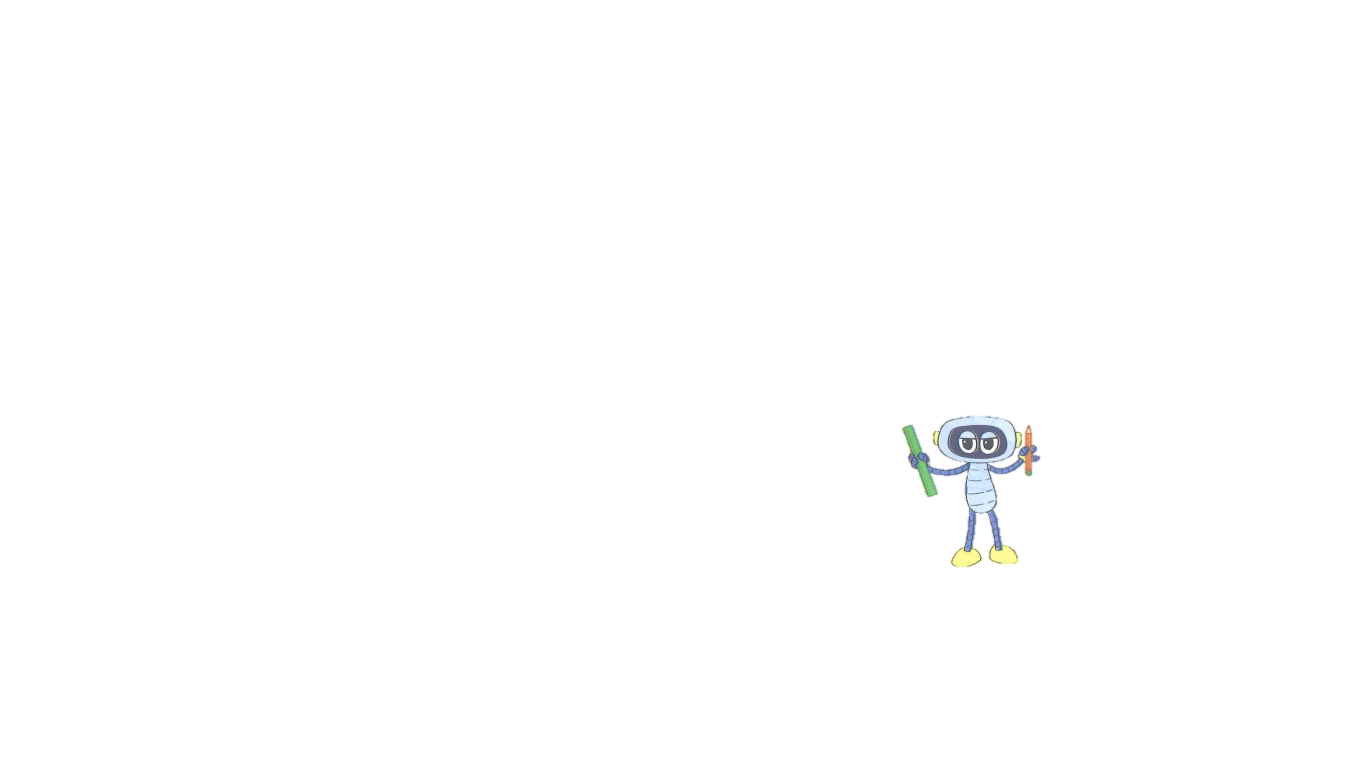 15
13
14
9
11
10
12
0 cm
1
2
3
4
5
6
7
8
Đoạn thẳng AB dài 5 cm.
3
Số?
M
7 cm
N
Đoạn thẳng MN dài        cm.
7
?
15
15
13
13
14
14
9
9
11
11
10
10
12
12
0 cm
0 cm
1
1
2
2
3
3
4
4
5
5
6
6
7
7
8
8
P
9 cm
Q
Đoạn thẳng PQ dài         cm.
9
?
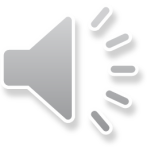 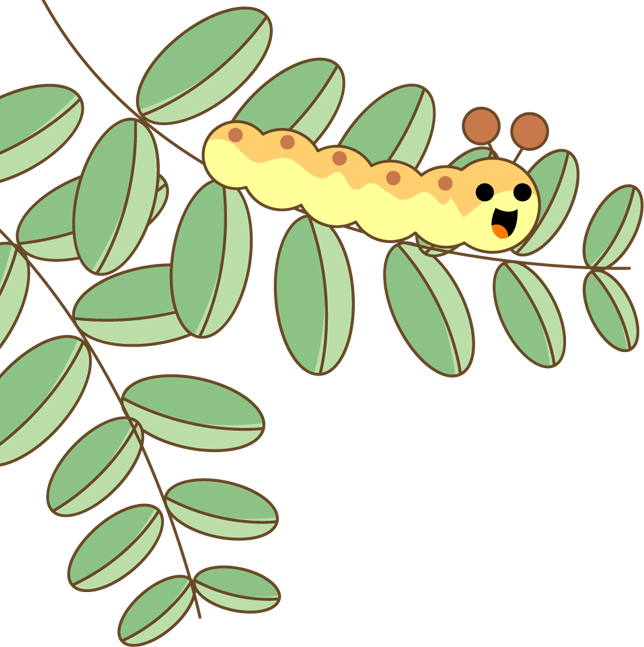 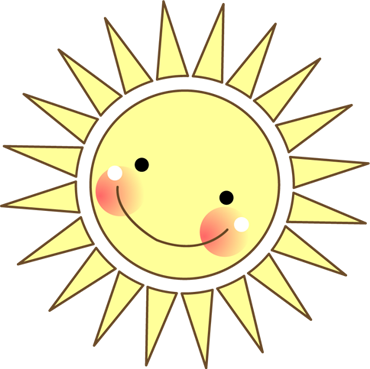 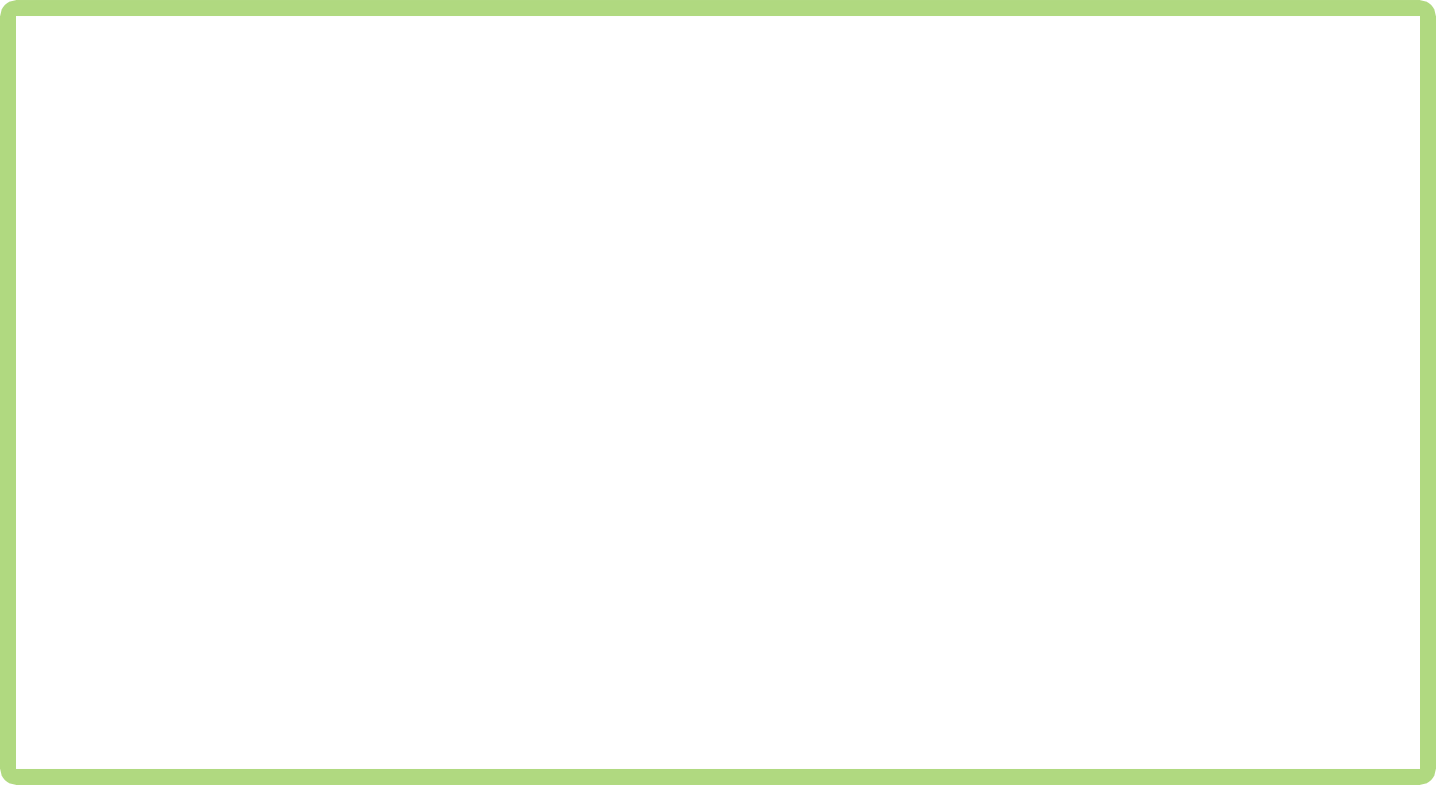 Tạm biệt và hẹn gặp lại 
các con vào những tiết học sau!
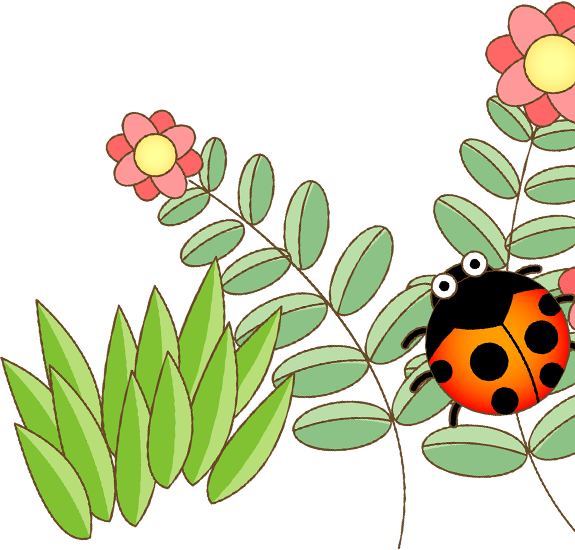 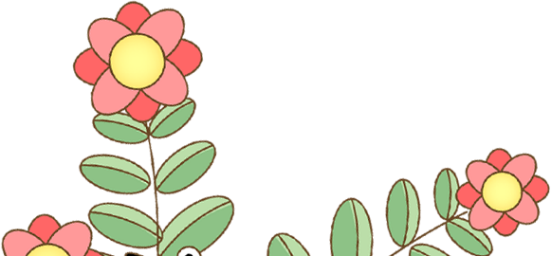 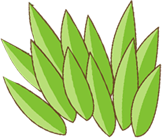 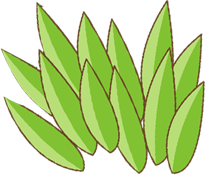 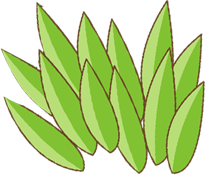 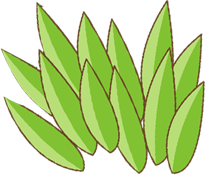 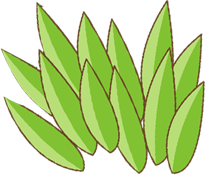 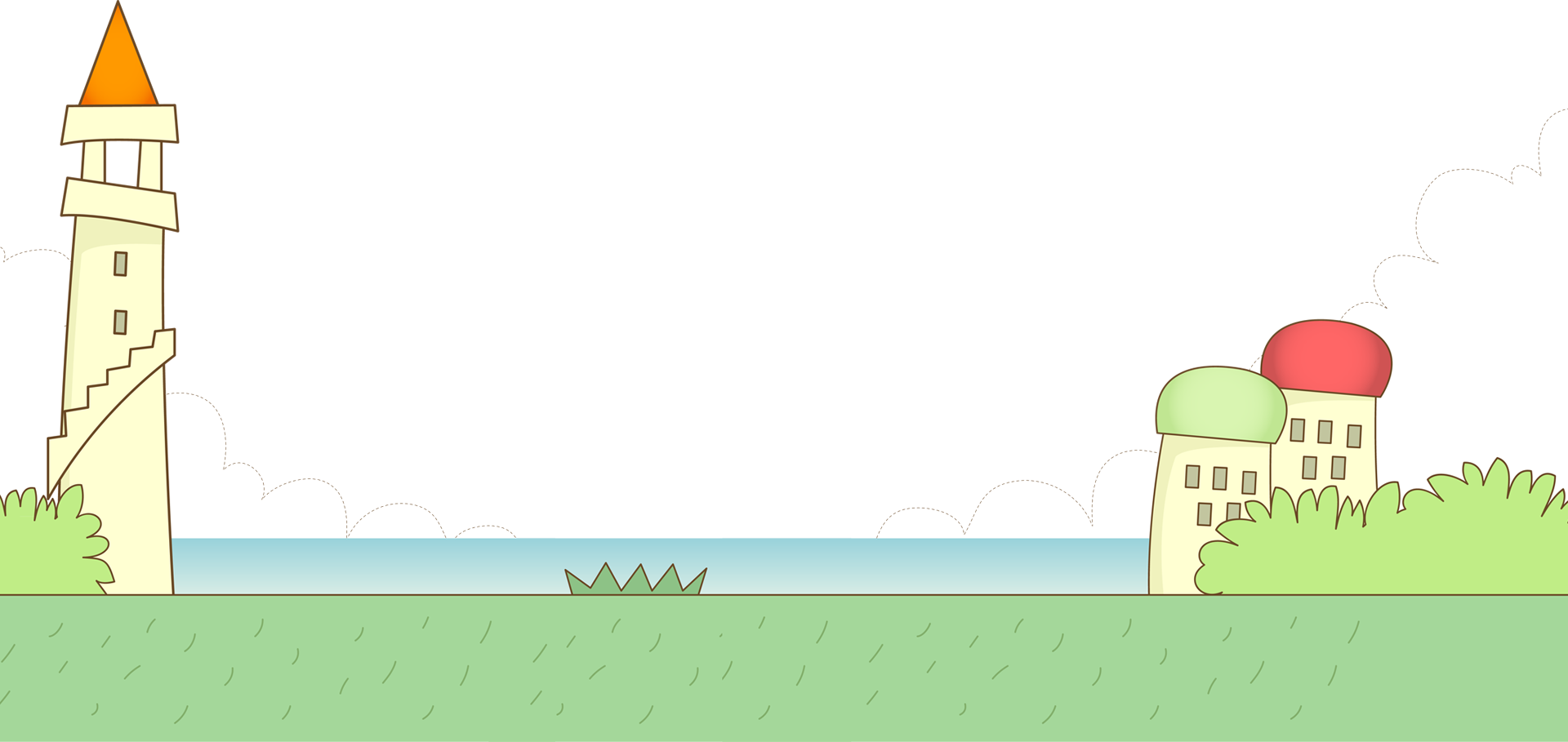 Bản quyền : FB Đặng Nhật Linh- https://www.facebook.com/nhat.linh.3557440